Weekly presentation
Jônatas Macêdo Soares


5/29/2015
Goals
Kaldi 	
Solve problems with kaldi.
Go through the code and see more detailed explanations about the results.
Normal/abnormal
Read about the classification of EEGs as normal or abnormal and talk to Dave about the decision making process.
Get familiar with the existing AutoEEG system based on HTK and replicate one existing experiment where a model is trained on a small set of data and then evaluated.
Accomplishments
Kaldi
Word error rate
# Monophone, MFCC+delta+accel%WER 8.74 [ 1095 / 12533, 143 ins, 226 del, 726 sub ] exp/mono/decode/wer_2# MFCC+delta+accel%WER 3.26 [ 408 / 12533, 53 ins, 94 del, 261 sub ] exp/tri1/decode/wer_7
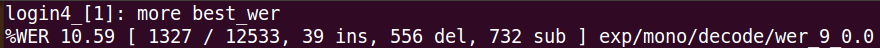 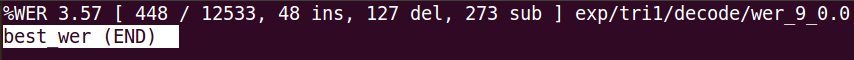 Accomplishments
Kaldi
Reading and modifying the code
Debugging code
Replication of the baseline experiment.
Det plot
Next week
Kaldi 	
Data preparation.
Normal/abnormal
Read about the classification of EEGs as normal or abnormal and talk to Dave about the decision making process.
Get familiar with the existing AutoEEG system based on HTK and replicate one existing experiment where a model is trained on a small set of data and then evaluated.